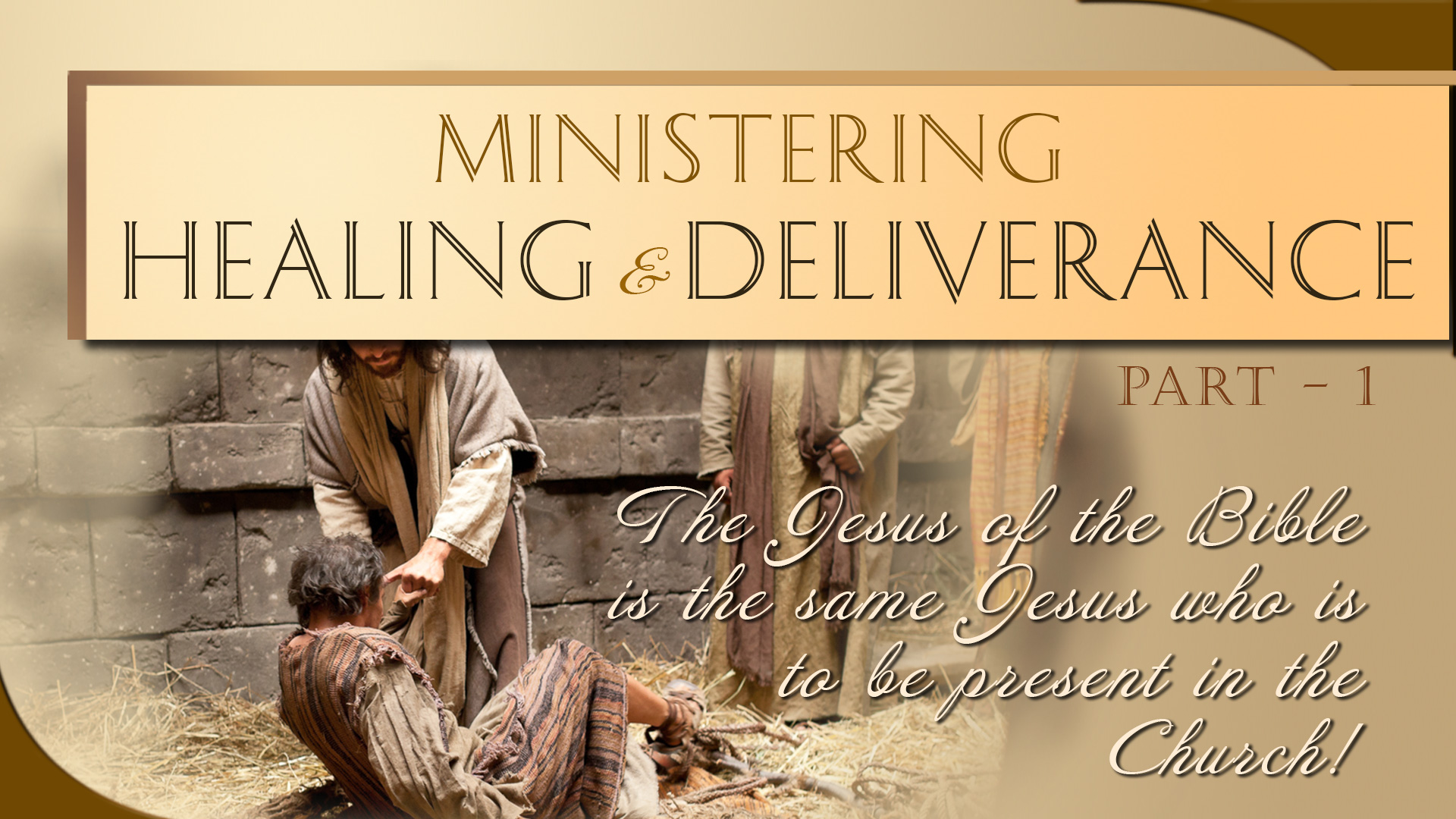 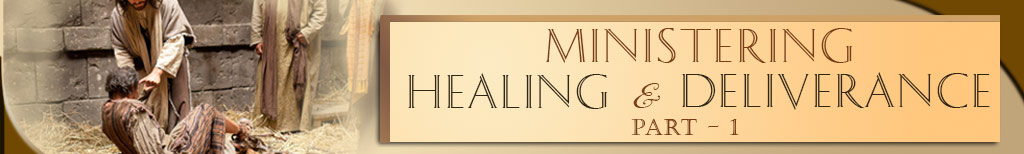 Supernatural healing is in the Person, not in the process that is used! 

Divine healing is in the Presence of God, not the particular method that is used!
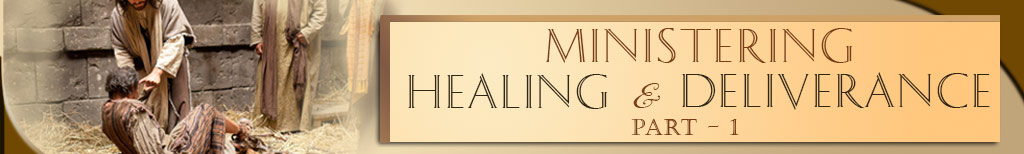 Why Miracles, Healings And Deliverance?
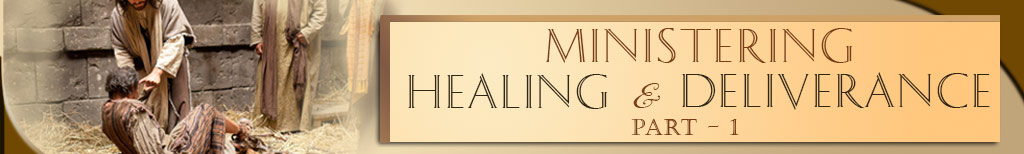 #1, Miracles, healing and deliverance reveal the reality and nature of God
Exodus 15:26, 
Exodus 23:25,26 
Psalm 103:1-5
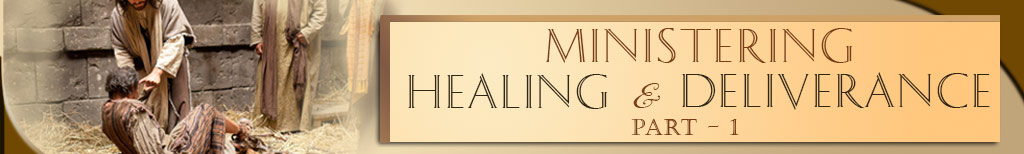 #2, Miracles reveal God’s greatness
There is nothing impossible with our God.
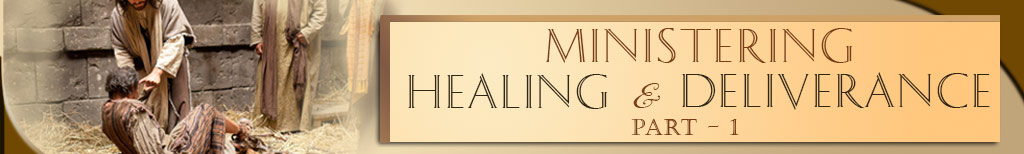 #3, Miracles demonstrate God's compassion
Psalm 145:8,9
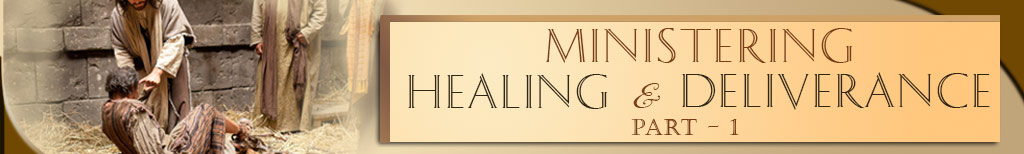 #4, Miracles have a powerful effect on people, especially on those who do not believe
A) Miracles Get Peoples Attention 

B) Miracles Act As “Sign Posts” To Point People To God And Cause People To Glorify God

C) Brings Conviction Of
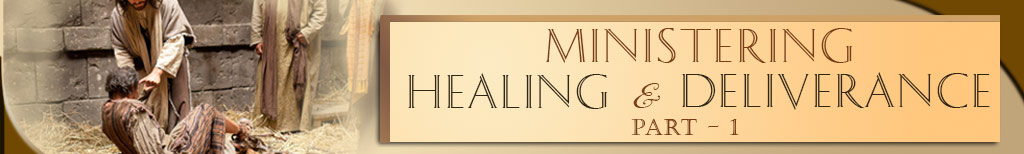 #4, Miracles have a powerful effect on people, especially on those who do not believe
D) Brings People To A Decision Point  

E) Miracles Are Essential To See Transformation Of The Sin Cities Of The World
Matthew 11:20-24
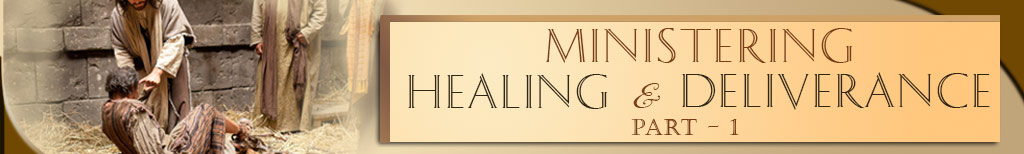 #5, The importance Jesus gave to miracles
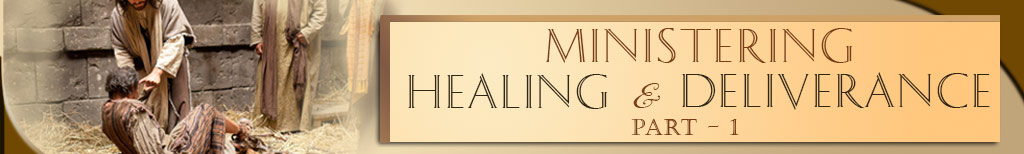 #6, The Kingdom comes with power
Matthew 9:35  
Matthew 12:28  
Matthew 10:7,8
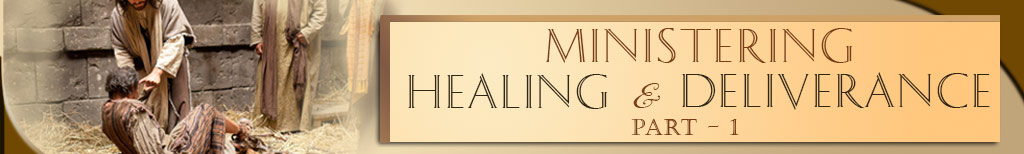 #7, The Gospel is to be preached with accompanying signs
Mark 16:15-20
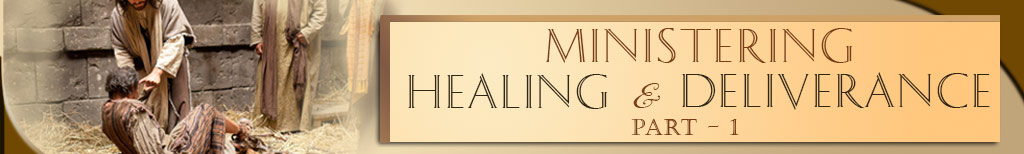 #8, Miracles encourage people to believe for more of the supernatural
Matthew 12:15  
Matthew 15:30   
Matthew 19:2
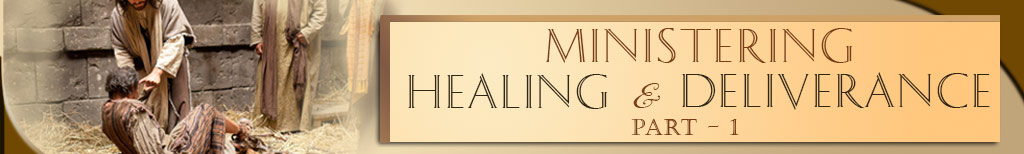 God’s Desire : 
The Supernatural Through Every Believer

John 14:12